Etiqueta para pegar en chocolate Tita
Hoja-Papel A4/Carta
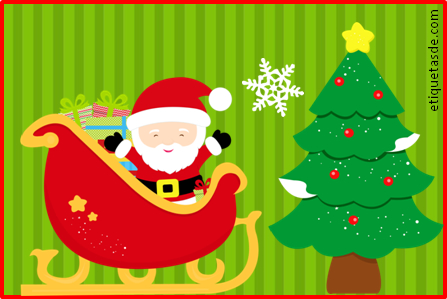 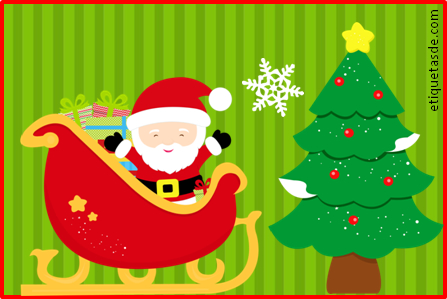 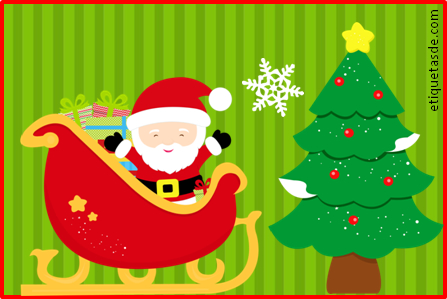 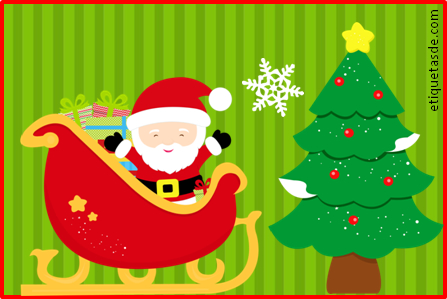 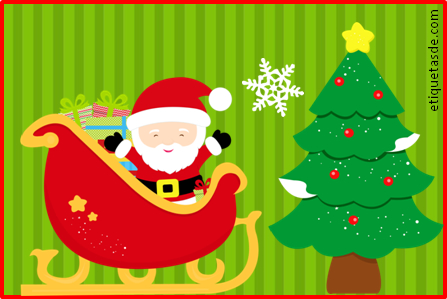 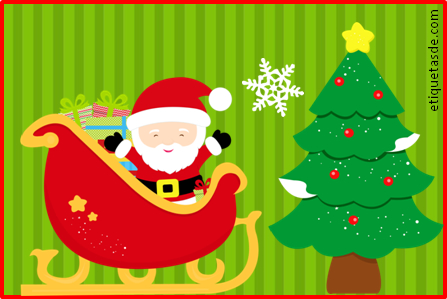 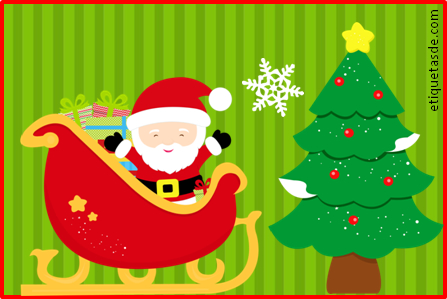 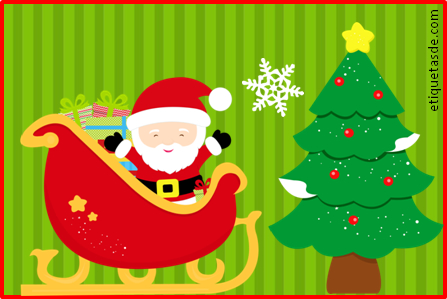 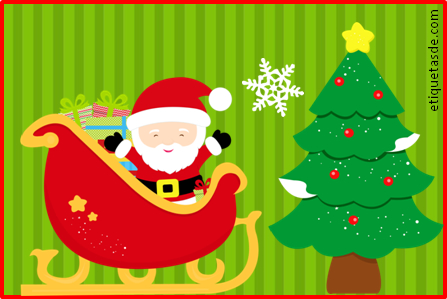 Feliz Navidad
Feliz Navidad
Feliz Navidad
Feliz Navidad
Feliz Navidad
Feliz Navidad
Feliz Navidad
Feliz Navidad
Feliz Navidad
etiquetasde.com